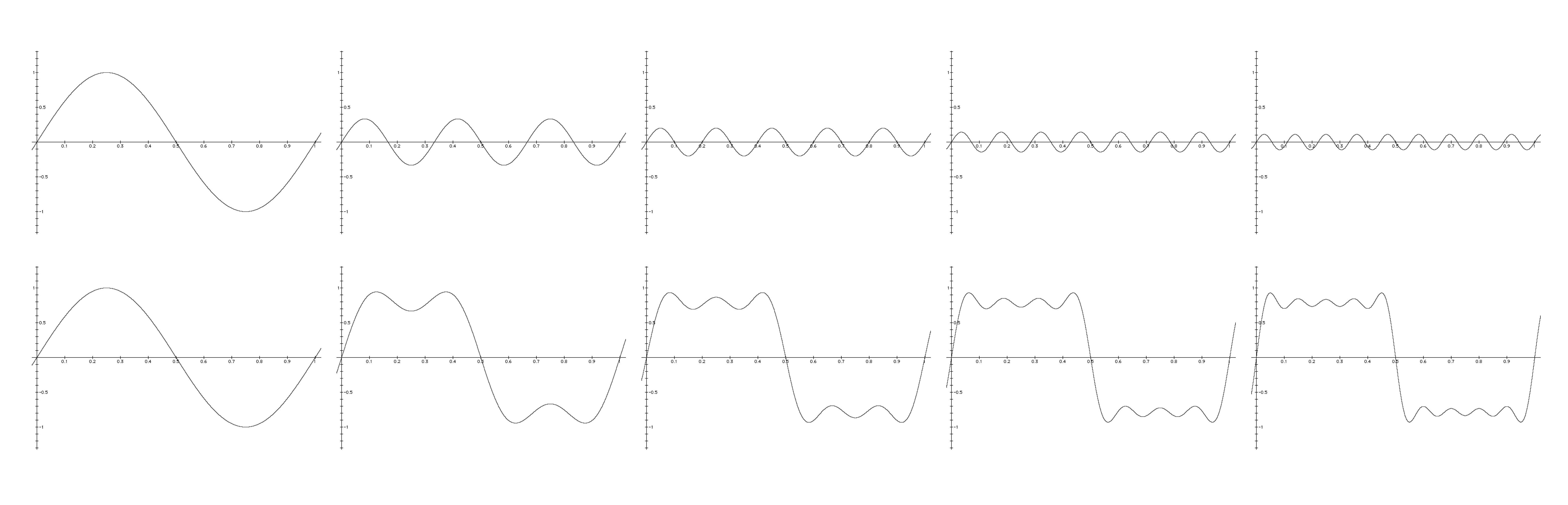 Sound waves
David Meredith
Aalborg University
Physical properties of sound waves
Sound waves can be
Periodic (e.g., tuning fork, violin)
Non-periodic (e.g., explosion, hand-clap)
Sound waves can be
Progressive (e.g., tuning fork, hand-clap)
Stationary (e.g., inside an organ pipe)
Source of a sound is a vibrating object
Sound waves are mechanical
They need a material medium (cannot be transmitted through a vacuum, cf. EM waves)
Oscillations of molecules in a sound wave
In a sound wave, molecules at a point are alternately compressed and rarefied 
pressure oscillates around ambient pressure
density also oscillates
Oscillatory motion superimposed on normal random motion of molecules
Sound waves are longitudinal
The direction of oscillation is the same as that of propagation
Disturbance is transmitted, not material!
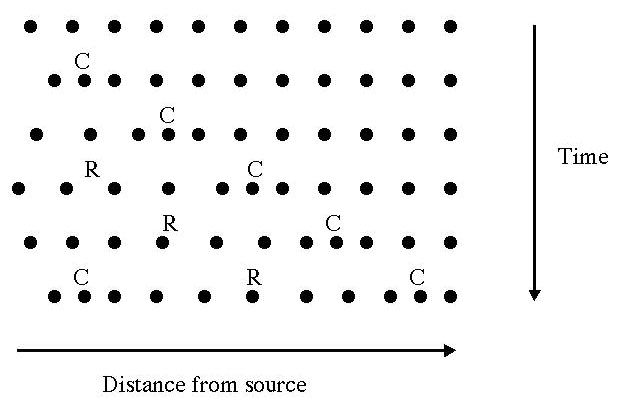 Waveforms and simple tones
Waveform is a graph showing
pressure vs. time for a particular point in space
pressure vs. distance from source for a particular instant in time
Simplest sound wave is a sinusoid
Called a simple tone or  pure tone
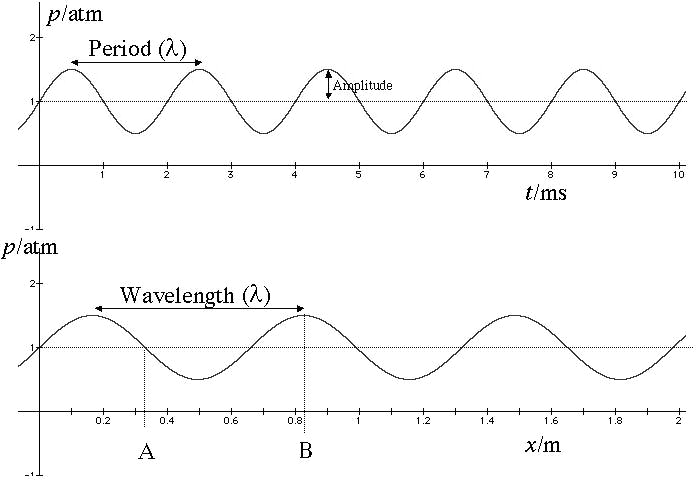 Waveforms and simple tones
Period is the time taken for the pressure variation to complete one cycle
Frequency is the number of cycles completed in one second
If the waveform is not simple, but still periodic, then the number of cycles per second is called the periodicity of the wave
Frequency and periodicity are expressed in hertz (Hz)
1 Hz = 1 cycle per second
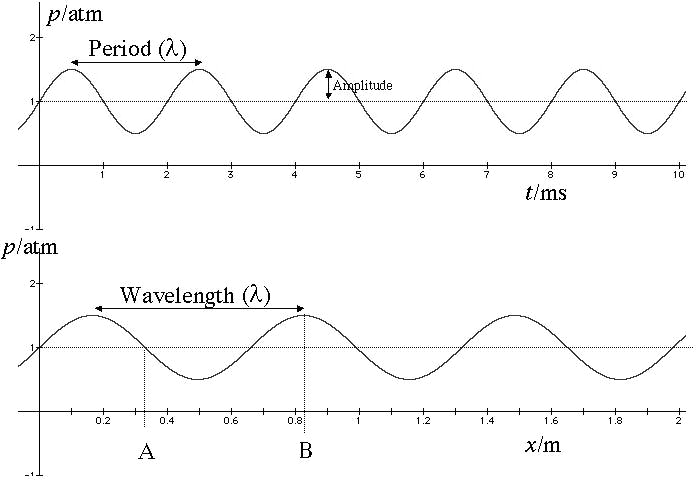 Waveforms and simple tones
Amplitude of a wave at a point in space is the difference between the mean pressure at the point and the maximum pressure at that point
Sometimes called maximum amplitude
Amplitude often used to refer to instantaneous pressure displacement
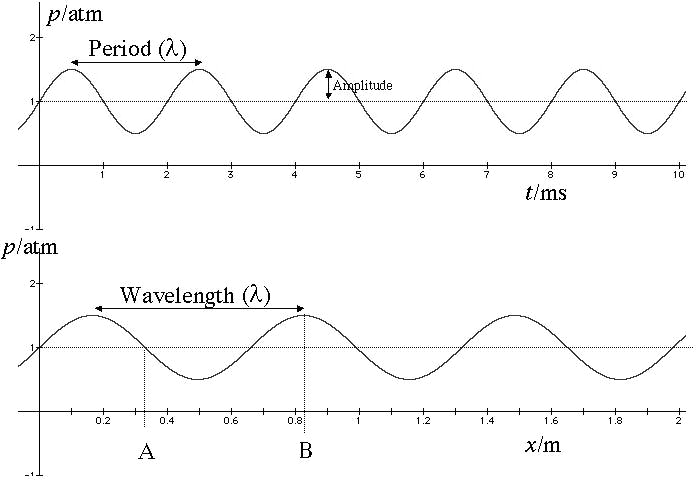 Waveforms and simple tones
Phase is how far through its cycle a wave has gone at a particular time in a particular place
Phase difference between A and B is 3π/2 or ¾ of a cycle
Wavelength (λ) is distance between two consecutive positions with the same phase at an instant
Speed (c) of a wave is the number wavelengths per second multiplied by the wavelength:
c = fλ
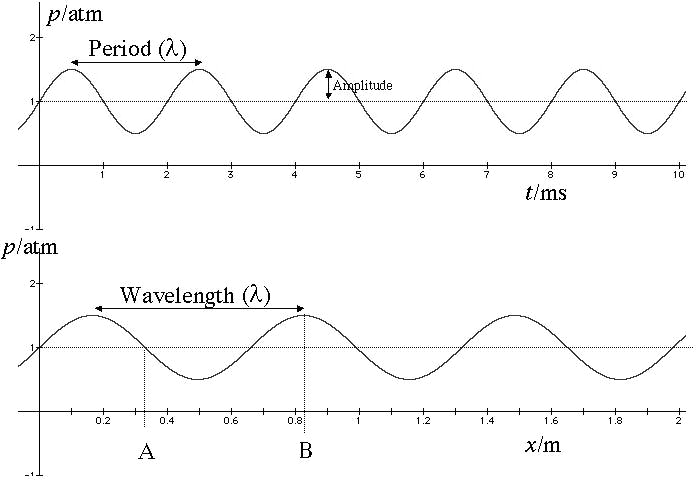 Power, intensity and loudness
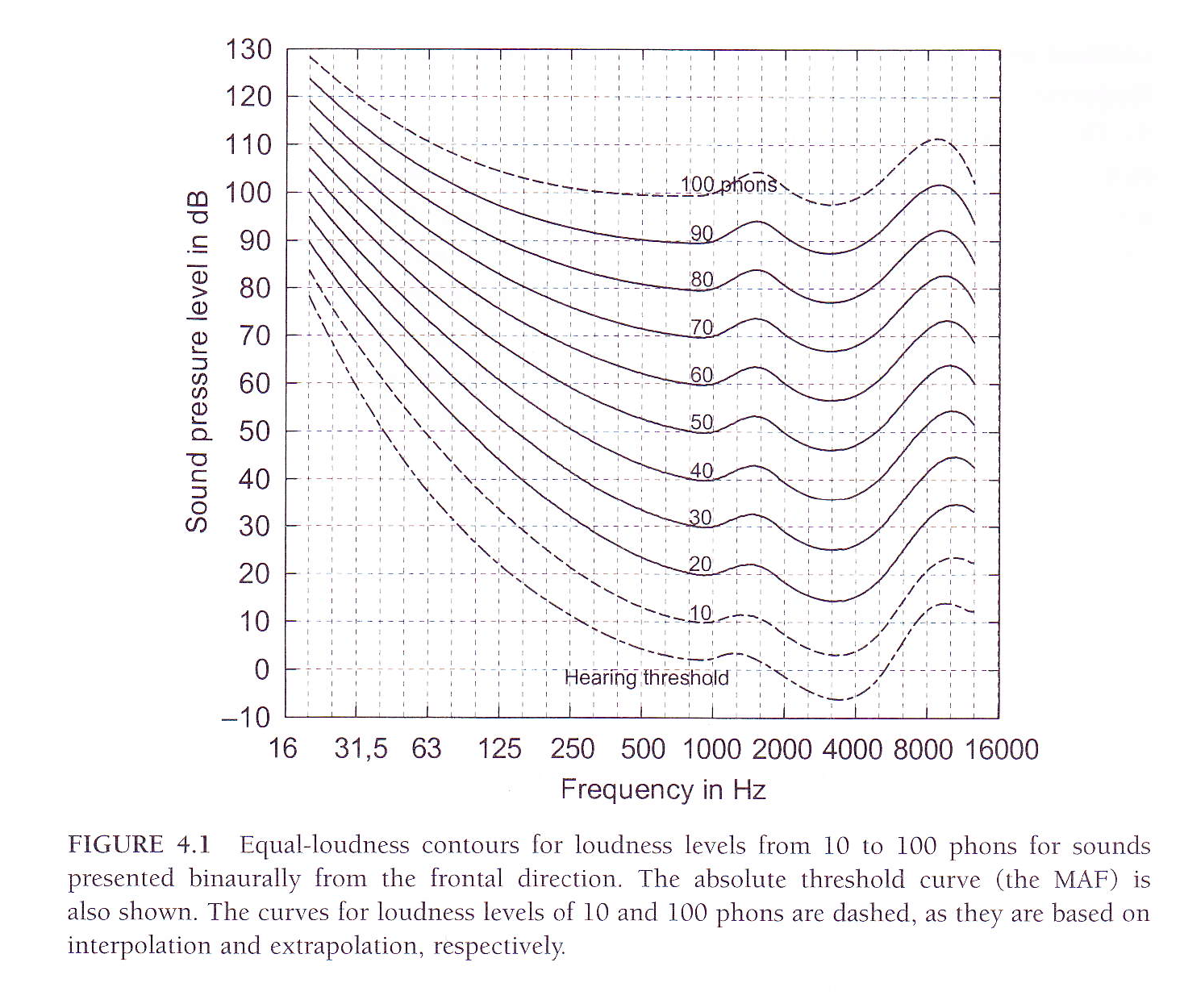 Power of a wave is the amount of energy transmitted (or work done) per unit time
Power is proportional to 
the square of the frequency
the square of the amplitude
the speed
Intensity of a wave is the power per unit area of the wavefront: I = P/A
Loudness depends on the intensity and sensitivity of the listener to the frequency of the sound
Pitch, periodicity and frequency
Any periodic sound with a frequency between about 20Hz and 5000Hz will evoke a sensation of pitch
ASA defines pitch to be that perceptual attribute of a sound that allows it to be ordered on a musical scale
Any sound that has a pitch is called a tone
Most tones are periodic, but not all – bell sounds have pitch but are not strictly periodic
Pitch of a tone is related to its frequency or periodicity
Pitch of a complex tone is indicated by specifying the frequency of a simple tone that has the same pitch
Frequency is a physical quantity, pitch is a psychological quantity
Fourier analysis and spectra
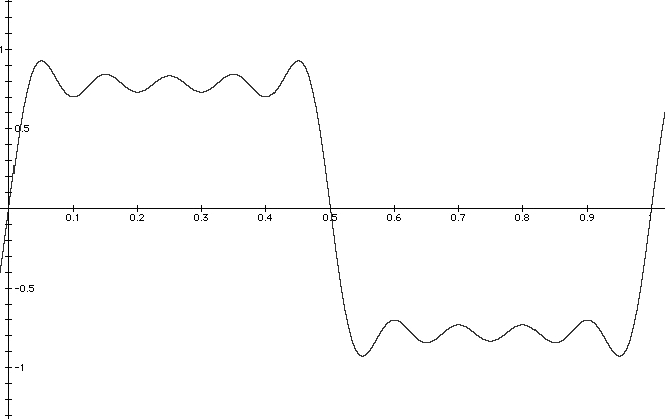 Graph at bottom left shows Fourier spectrum for waveform at top left
Fourier’s theorem states that any complex waveform can be expressed as the sum of a set of sinusoidal simple tones with particular frequencies, amplitudes and phases
Spectrum at left shows that waveform can be constructed by adding simple tones at 1000, 3000, 5000, 7000 and 9000Hz with the amplitudes indicated
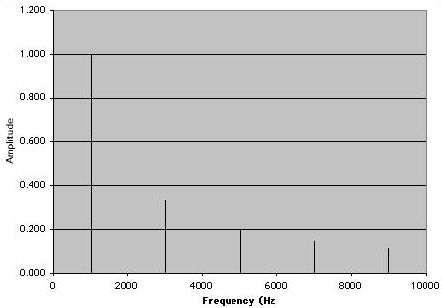 Fourier analysis and spectra
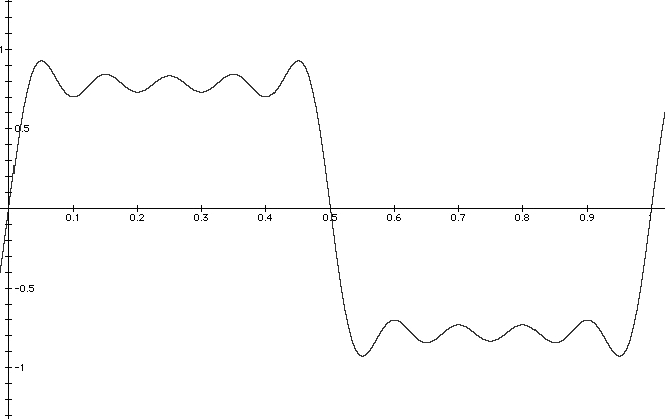 Each simple tone component is called a Fourier component or partial of the complex wave
When all frequencies are integer multiples of the lowest component, then it is a harmonic complex tone
Each component called a harmonic
Lowest component called the fundamental
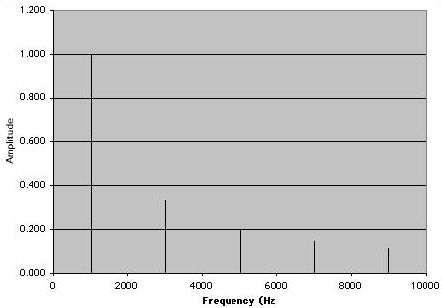 Fourier analysis and spectra
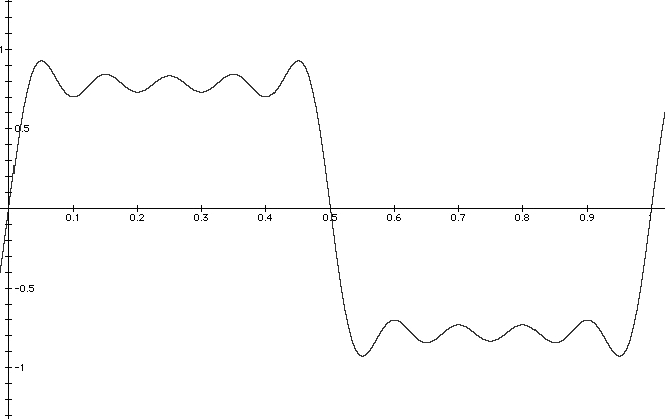 Fundamental frequency of a harmonic complex tone is equal to the periodicity of the tone
Fourier component with frequency n times the fundamental is the nth harmonic
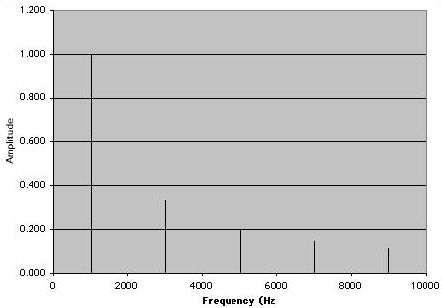 Constructing a harmonic complex tone
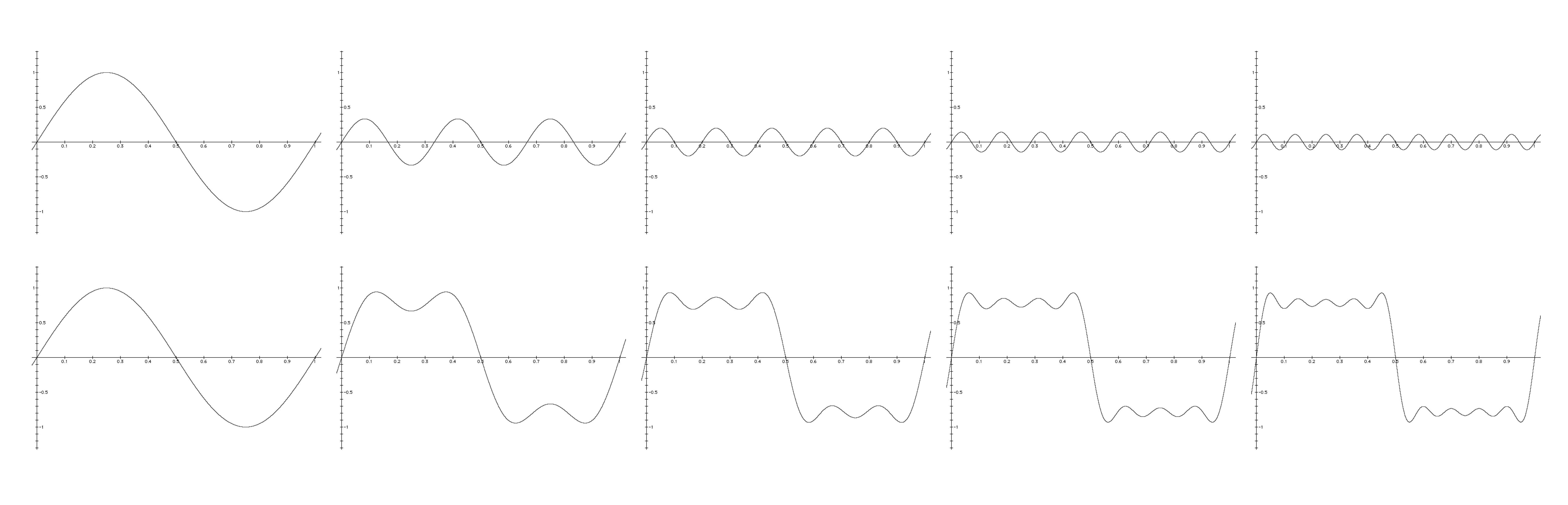 Shows how a square wave can be built up by adding together odd-numbered harmonic
The amplitude of nth harmonic is 1/n times the amplitude of the fundamental
Here all the components are in phase
But if they weren’t, it wouldn’t make much difference!
Can choose to attend to just one component or the whole complex tone (Ohm’s Acoustical law – cf. colour vision)
Fourier spectra
Fourier spectrum shows frequency and amplitude of each sinusoidal component in a complex wave form
Tells us nothing about phase relationships between components
use a phase spectrum for this
Only infinitely long sounds have line spectra
White noise and click have flat spectra
For click, all components start with phase π/2
Tone pulse is intermediate between simple tone and click
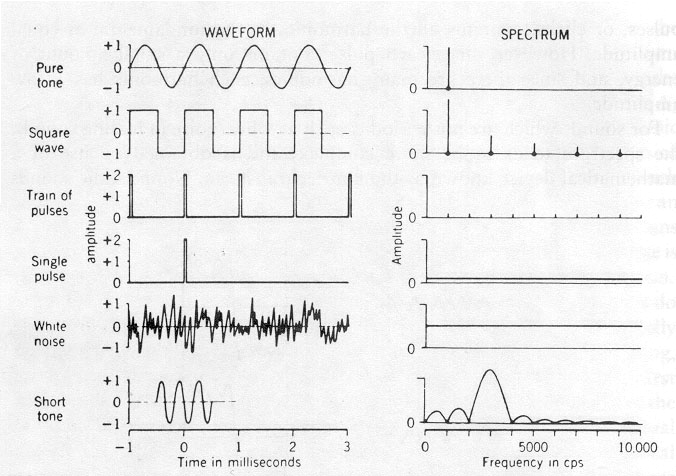 Sound level
Intensity = Power/Area of wavefront
We can hear sounds that vary in intensity over a very wide range
Gunshot is 1012 times as intense as the quietest whisper
Generally use a logarithmic scale for intensity
If x and y are two intensities, then the sound level of x relative to y is log10(x/y) Bels
e.g., if x = 100y, then x is 2 Bels more intense than y
Usually use dB instead of Bels: 10 dB = 1 Bel
if x = 100y, then x is 20dB more intense than y
Increase of 10dB means multiplying intensity by 10
Increase in 3dB means doubling intensity
Sound pressure level and sensation level
If we want to express absolute sound levels, then we need to define a standard intensity for comparison
dB SPL (sound pressure level) is relative to an intensity of 10-12 W/m2
close to the threshold of human hearing
Sensation level is relative to individual’s threshold for that sound
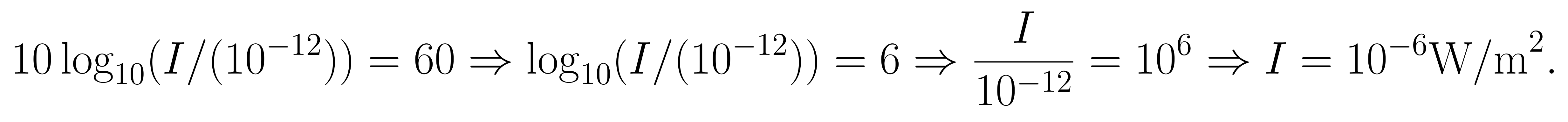